The Cautious Caterpillar




Adapted story based on the book by Twinkl
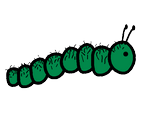 Week 1: Caterpillars, eggs, food
Once upon a time there was a caterpillar who hatched from an egg. “I love being a caterpillar!” she said, as she ate a big, juice leaf.
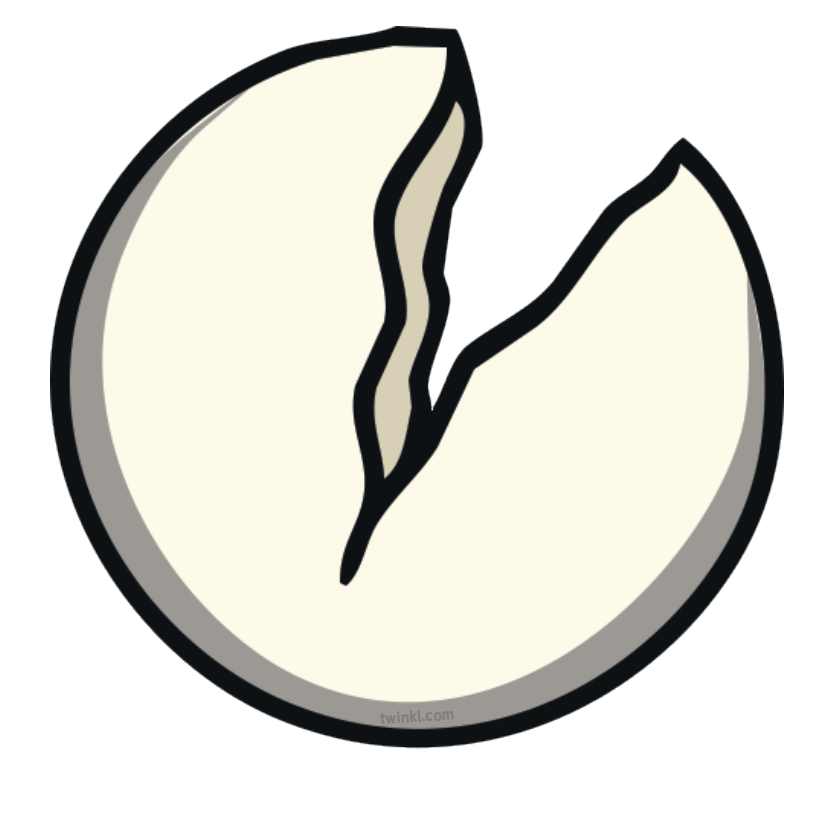 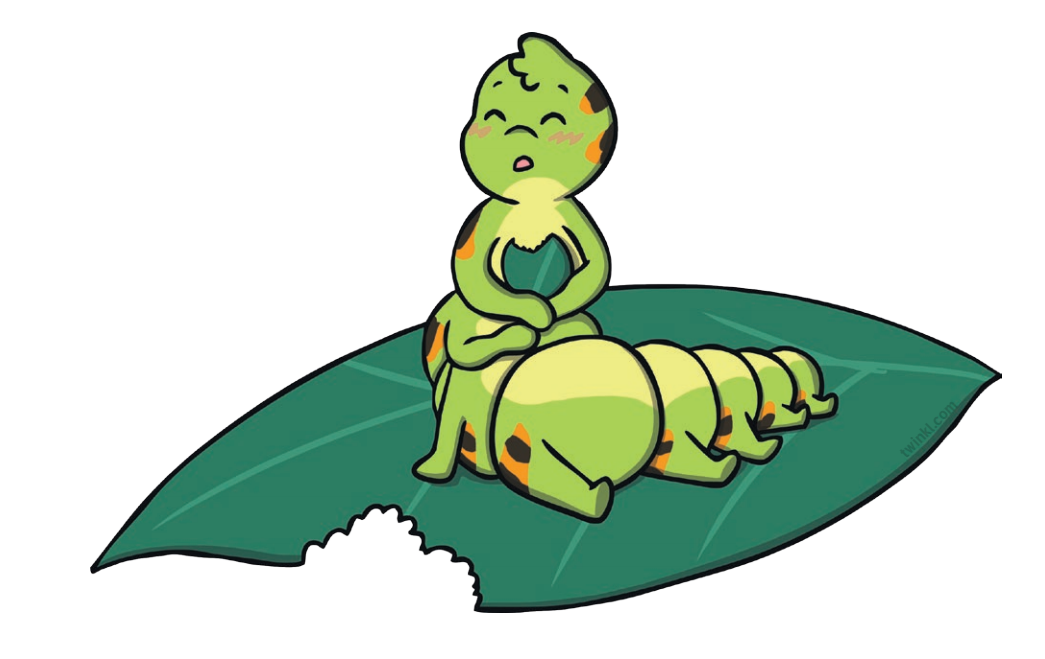 Week 2: Ladybirds, things that fly
One day she met a flying ladybird.“One day you’ll be a butterfly and have wings like me,” said the ladybird. But the caterpillar didn’t listen and carried on eating.
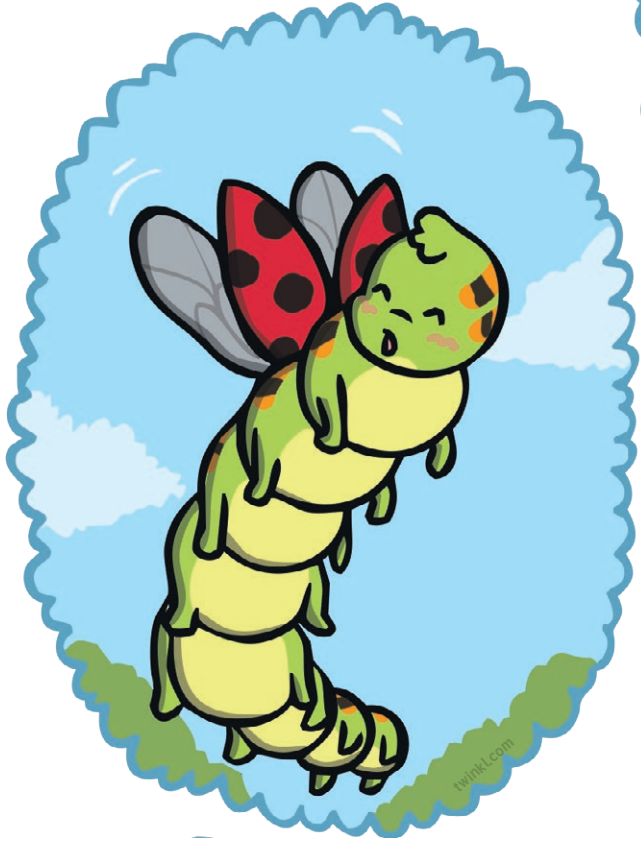 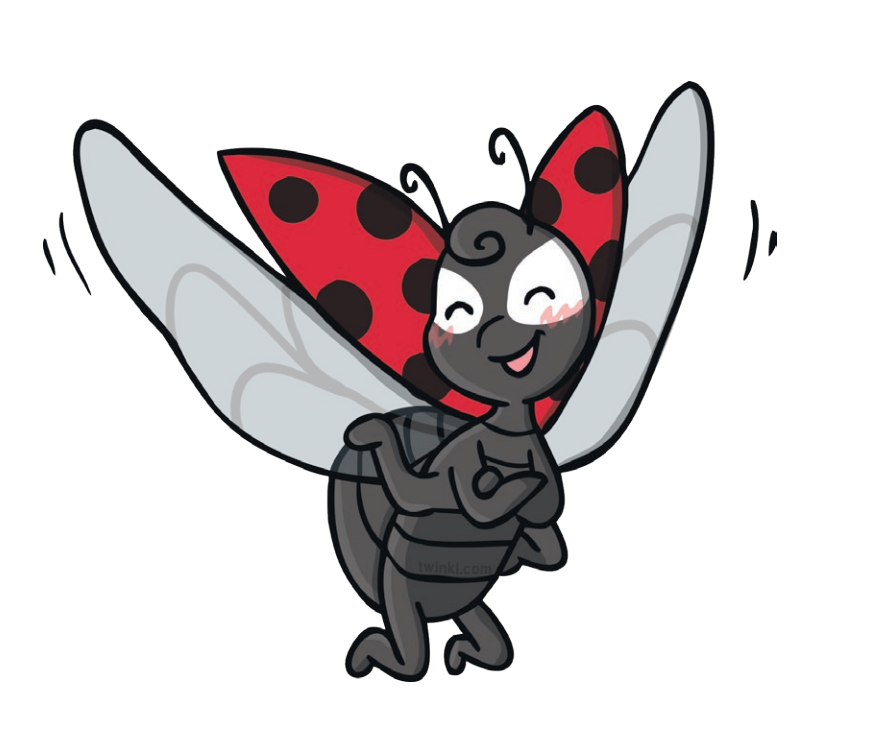 Week 3: Bees, healthy food and drinks
Next she met a buzzy bee. “One day you’ll be a butterfly and drink nectar like me,” said the bee. But the caterpillar didn’t listen and carried on eating.
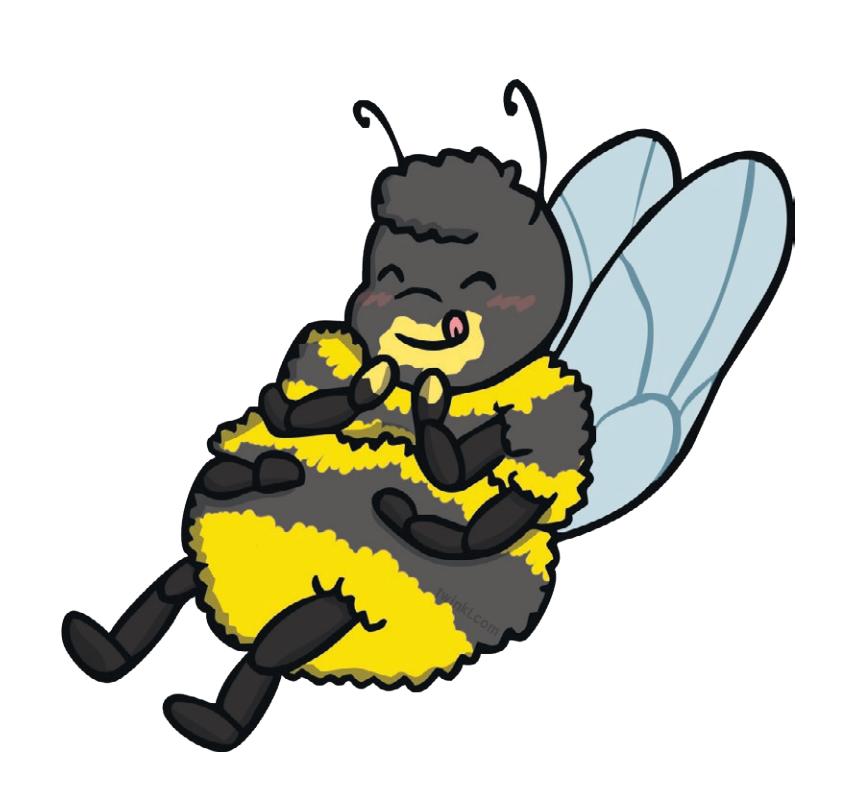 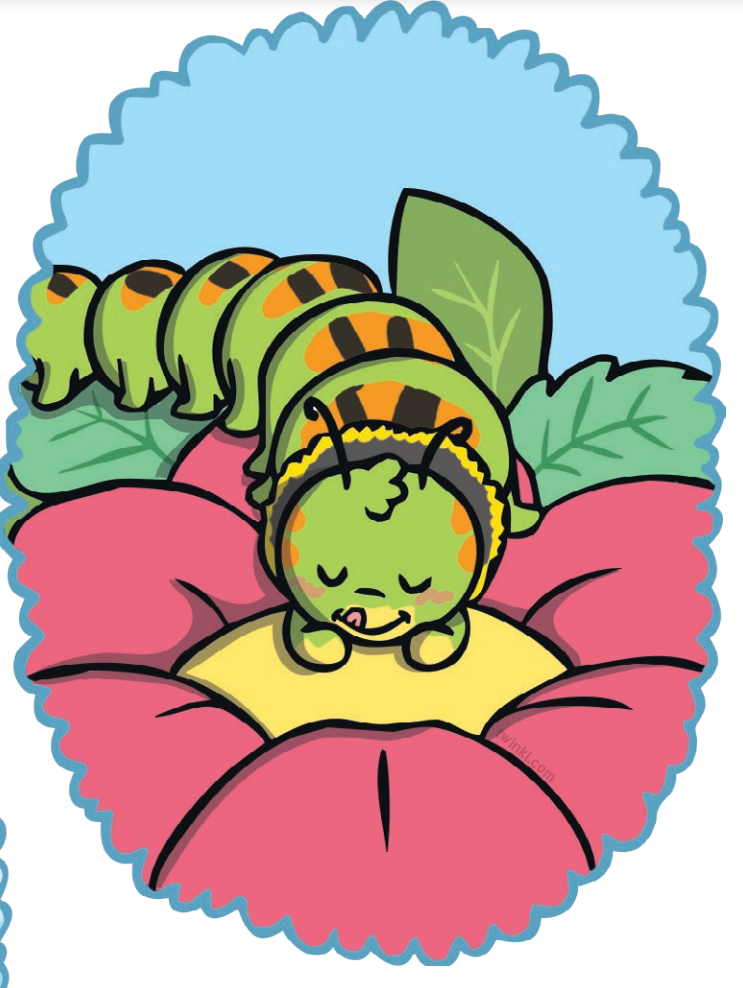 Week 4: Grasshoppers, things that jump
Next she met a jumping grasshopper. “One day you’ll be a butterfly and have 6 legs like me,” said the grasshopper. But the caterpillar didn’t listen and carried on eating.
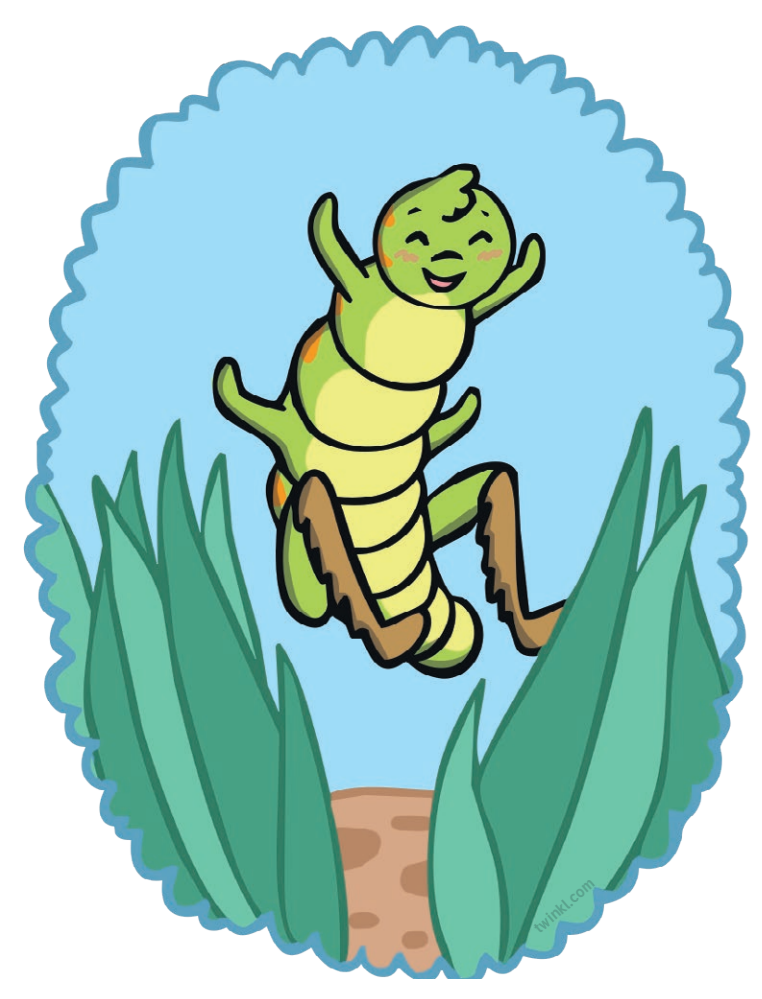 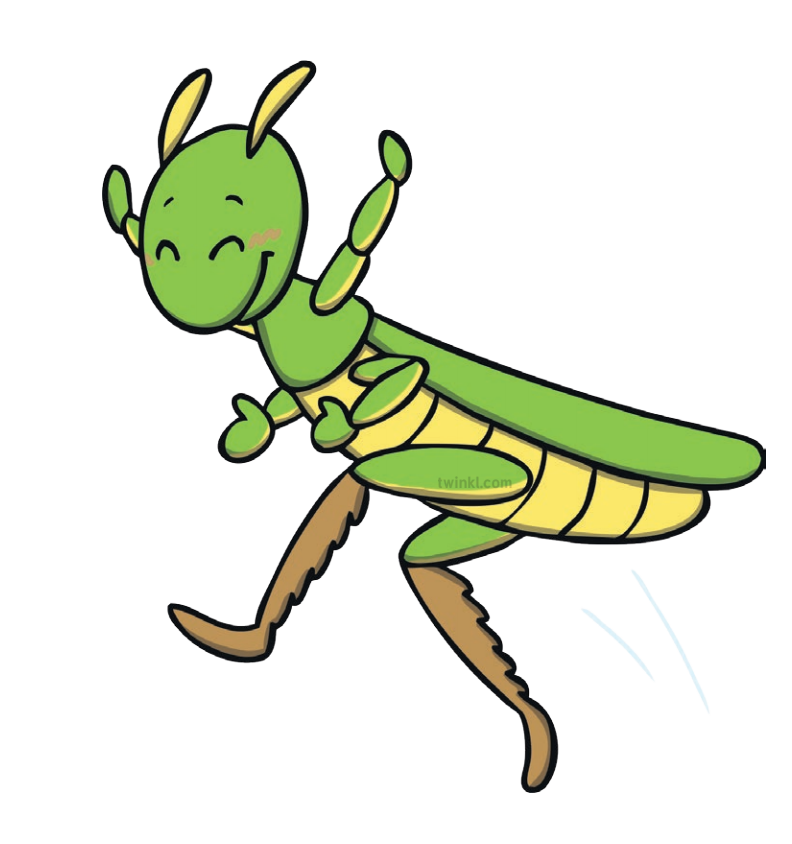 Week 4: Chrysalis, sleep/relaxation
The next day she decided to stop eating her and turn herself in a chrysalis, and then she waited and waited and waited.
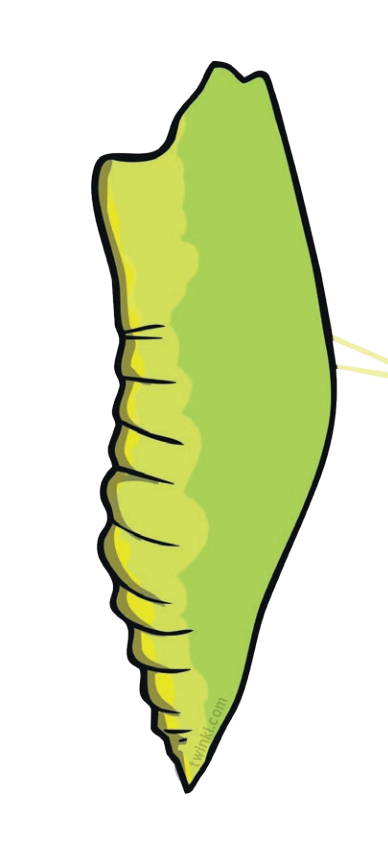 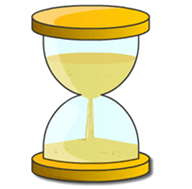 Week 6: Butterflies, recap of previous weeks
Until finally… she became a butterfly!She flew around with the ladybird, she ate nectar with the bee, and danced on her six legs with the grasshopper.
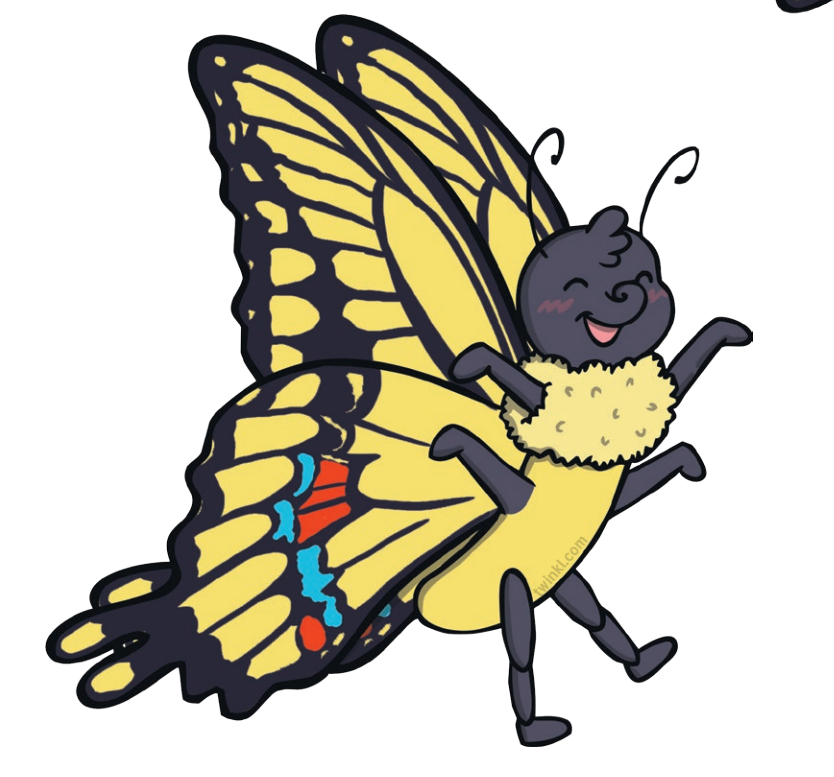 The end